Kalendarium świąt obchodzonych przez Brytyjczyków
Festivals in the UK
New Year’s Eve
New Year’s Eve
New Year’s Eve is on 31 December, the last day before the New Year begins. In many places, people go to parties or restaurant with friends in the evening. Sometimes they meet outside: in New York, thousands of people go to Times Square; in Sydney they go down near the sea ; in London, they go to Trafalgar Square. Just before midnight, people look at the clock , and together they count the last ten seconds before the New Year begins.At midnight they stand in a circle, hold hands and sing an old song called ,,Auld Land Syne’’. A Scottish mam called Robert Burns wrote the words of this song about two hundred years ago. The song says that it is good to remember your old friends. They many people drink a glass of champagne, light some fireworks, or dance until the sun comes up. In Scotland, New Year’s Eve has a special name: Hogmanay. At Hogmanay, there is a tradition called: first-footing. The first person to come into the house in the New Year is the ‘first-foot’: if he is a tall man with dark hair, he will bring good luck to the house. He must caryy some food, some money, or piece of black coal for the fire. In Edinburgh and other Scottish cities, there are house parties and street parties, Scottish music and dancing, parades and lots of fireworks. Sometimes the parties go on all night and into the next day.
New Year’s Day now
New Year’s Day, 1 January, is a holiday for most people, and the banks and many shops do not open. Many people stay at home and rest on that day. And a lot of people make a New Year’s resolution. This means that they decide to do something different because they want to be a better people. After the holiday the shops are very busy with January sales. At sale time things in the shops are cheaper sometimes much cheaper, so it is a good time to go shopping. And when people go out, they usually say ‘Happy New Year!’ when they see friends and family for the first time in January.
Pancake Day
Pancake Day
In Canada, the United Kingdom, Ireland, New Zealand, and Australia, pancakes are traditionally eaten on Shrove Tuesday, which is also known as "Pancake Day" and, particularly in Ireland, as "Pancake Tuesday". (Shrove Tuesday is better known in the United States, France and other countries as Mardi Gras or Fat Tuesday.) Historically, pancakes were made on Shrove Tuesday so that the last of the fatty and rich foods could be used up before Lent.
-
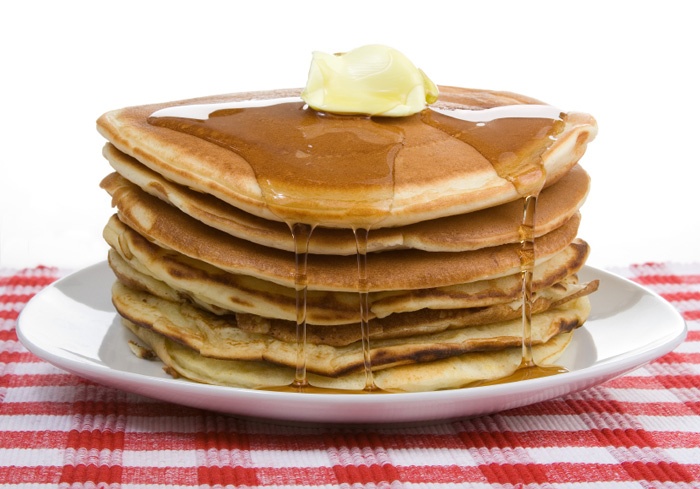 Pancake Race
Charity and school events are organized on Pancake Day: in a "pancake race" each participant carries a pancake in a frying pan. All runners must toss their pancakes as they run and catch them in the frying pan. This event is said to have originated in Olney, England in 1444 when a housewife was still busy frying pancakes to eat before the Lenten fast when she heard the bells of St Peter and St Paul's Church calling her to the Shriving Service. Eager to get to church, she ran out of her house still holding the frying pan complete with pancake, and still wearing her apron and headscarf. Pancake Day is widely celebrated in Australia.
Recipe for Pancakes
Ingredients: 
	2 cups all-purpose flour, stirred or sifted before measuring
	2 1/2 teaspoons baking powder
	3 tablespoons granulated sugar
	1/2 teaspoon salt
	2 large eggs
	1 1/2 to 1 3/4 cups milk 
	2 tablespoons melted butter 
Preparation: 
	Sift together flour, baking powder, sugar, and salt. In a separate bowl, whisk together the eggs and 1 1/2 cups of milk; add to flour mixture, stirring only until smooth. Blend in melted butter. If the batter seems too thick to pour, add a little more milk. Cook on a hot, greased griddle, using about 1/4 cup of batter for each pancake. Cook until bubbly, a little dry around the edges, and lightly browned on the bottom; turn and brown the other side.
Valentine’s Day
History of Valentine’s Day
This started more than two thousand years ago, as a winter festival, on 15 February. On that day, people asked their gods to give them good fruit and vegetables, and strong animals. When the Christians came to Britain, they came with a story about a man called Saint Valentine. The story is that Valentine was a Christian who lived in Rome in the third century. The Roman Emperror at the time, Claudius the Second, was not a Christian. Claudius thought that married soldiers did not make good soldiers, so he told his soldiers that they must not marry. Valentine worked for the church, and one day he helped a soldier who wanted to marry. The Emperror said that Valentine had to die because of this, and he sent  Valentine to prison. But Valentine fell in love with the daughter  of a man who worked there. Just before he died, he sent a note to this woman.He died on 14 February, so the date of the festival changed from 15 to 14 February and the name changed to Saint Valentine’s Day.
Valentine’s Day now
In the early nineteenth century people started to give Valentine’s cards to the person loved on 14 February. People still send each other Valentine’s cards, but often they do not write their names inside: they just write ‘Be my Valentine,’ or ‘From your Valentine’. Some children give their friends or teachers cards or chocolates. A man will perhaps give red roses to the woman that he loves. A lot of people go out to restaurants for the evening and have dinner for two, and some people think it is a good day to marry.
Valentine’s Day Card.
Very quick and easy, this glitter glue Valentine's card is personal and cute!
You will need:
Glitter glue (we actually used a pearlescent glue)Card blank
Instructions:
Plan your design first with pencil, using our heart templates if you like. Now use the glitter glue to draw your design on the card. Leave to dry.
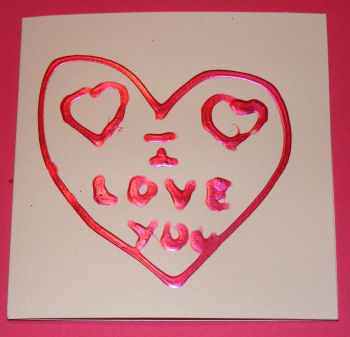 St. David’s Day
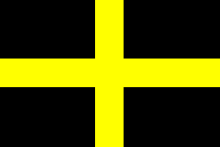 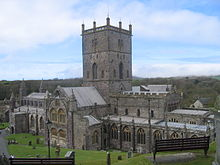 Saint David’s Day
Saint David was a Welsh Bishop during the 6th century; he was later regarded as a saint and as the patron saint of Wales. David was a native of Wales, and a relatively large amount of information is known about his life. However, his birth date is still uncertain, as suggestions range from 462 to 512. The Annales Cambriae has his death at 601, which would move his birth date forward.
David became a pupil of Saint Lilted at Llanilltud Fawr (English: Llantwit Major) like Saints Samson of Dol, Gildas and Paul Aurelian. Rhygyfarch, the late 11th century author of the saint's life story (see below), wrote that David was the son of sanctus rex ceredigionis, where Sanctus has been interpreted as a proper name and its owner honoured by Welsh Christians as Sandde, King of Ceredigion. However, this Latin phrase can equally well mean simply "holy king of Ceredigion". The king of Ceredigion around the time of David's birth would have been Usai. According to Rhygyfarch, Sandde was his brother, so probably only a king of part of Ceredigion. They were sons of King Ceredig, founder of Ceredigion. The saint was conceived through violence and his mother, St. Non, the daughter of Lord Cynyr of Caer Goch (in Pembrokeshire), gave birth to him on a cliff top during a violent storm. The site is marked by the Chapel of St Non. David was educated at what is usually taken to be Whitland in Carmarthenshire under Saint Paulinus of Wales and was baptised by St. Ailbe, Bishop of Emly.
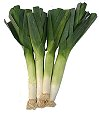 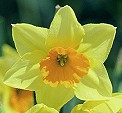 St. David’s Day
The national emblems of Wales are daffodils and leeks.
St David's Day is commemorated by the wearing of daffodils or leeks. Both plants are traditionally regarded as national emblems. 
There are many explanations of how the leek came to be adopted as the national emblem of Wales. One is that St David advised the Welsh, on the eve of battle with the Saxons, to wear leeks in their caps to distinguish friend from the enemy. Shakespeare mentions in Henry V, that the Welsh archers wore leeks at the battle of Agincourt in 1415.
On St David's Day, some children in Wales dress in their national costume, which consists of a tall black hat, white frilled cap and long dress. The national flag of Wales, depicting a fiery red dragon against a green and white background, is also flown.
Every year parades are held in Wales to commemorate St. David. The largest of these is held in Cardiff.
To mark St. David's Day, and their return from a six-month tour of Afghanistan, soldiers from the Royal Welsh Regiment provided The Changing of the Guard ceremony at Cardiff Castle’s south gate on 27 and 28 February 2010.
On 1 March 2010, the seventh National St David’s Day Parade took place in Cardiff city centre. Celebrations included concerts, a parade and a food festival. The food festival ran from 26 February with the third annual Really Welsh Food Festival in Queen Street, featuring all Welsh produce. Following the parade, a number of Welsh entertainers performed from a bandstand and in the evening Cardiff Central Library provided free entertainment and food.
St David's Hall staged its traditional St David’s Day concert in the evening of 1 March with the BBC National Orchestra of Wales, BBC National Chorus of Wales and youth choruses.
St. Patrick’s Day
St. Patrick’s Day
Saint Patrick's Day  is a religious holiday celebrated internationally on 17 March. It commemorates Saint Patrick (c. AD 387–461), the most commonly recognised of the patron saints of Ireland, and the arrival of Christianity in Ireland. It is observed by the Catholic Church, the Anglican Communion (especially the Church of Ireland), the Eastern Orthodox Church and Lutheran Church. Saint Patrick's Day was made an official feast day in the early 17th century, and has gradually become a secular celebration of Irish culture in general. 
The day is generally characterised by the attendance of church services, wearing of green attire (especially shamrocks), and the lifting of Lenten restrictions on eating and drinking alcohol, which is often proscribed during the rest of the season. 
Saint Patrick's Day is a public holiday in the Republic of Ireland, Northern Ireland, Newfoundland and Labrador and in Montserrat. It is also widely celebrated by the Irish diaspora, especially in places such as Great Britain, Canada, the United States, Argentina, Australia, and New Zealand, among others. Today, St. Patrick's Day is probably the most widely celebrated saints day in the world.
St. Patrick’s Day
Saint Patrick's feast day, as a kind of national day, was already being celebrated by the Irish in Europe in the ninth and tenth centuries. In later times he became more and more widely known as the patron of Ireland. Saint Patrick's feast day was finally placed on the universal liturgical calendar in the Catholic Church due to the influence of Waterford-born Franciscan scholar Luke Wadding in the early 1600s. Saint Patrick's Day thus became a holy day of obligation for Roman Catholics in Ireland. The church calendar avoids the observance of saints' feasts during certain solemnities, moving the saint's day to a time outside those periods. Saint Patrick's Day is occasionally affected by this requirement, when 17 March falls during Holy Week. This happened in 1940, when Saint Patrick's Day was observed on 3 April in order to avoid it coinciding with Palm Sunday, and again in 2008, where it was officially observed on 14 March (15 March being used for St. Joseph, which had to be moved from 19 March), although the secular celebration still took place on 17 March. Saint Patrick's Day will not fall within Holy Week again until 2160. (In other countries, St. Patrick's feast day is also 17 March, but liturgical celebration is omitted when impeded by Sunday or by Holy Week.)
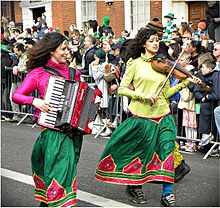 Recipe for Irish Rosie's Irish Soda Bread
Ingredients
3 1/2 cups flour
1/2 cup sugar
1/2 teaspoon baking soda
2 teaspoons baking powder
1 teaspoon salt
1 pint sour cream
2 eggs
2 tablespoons caraway seeds (optional but I always use them)
3/4 cup raisins
Directions:
1  Combine dry ingredients together in a large bowl.
2  In a small bowl beat eggs and stir in sour cream.
3  Add the egg and sour cream mixture to the dry ingredients and stir with a wooden spoon.
4 Batter will be very thick.
5 Add the raisins and caraway seeds and stir well with wooden spoon or knead in with your hands.
6 Place batter in a greased 9 inch spring form pan.
7 Dust the top with enough flour so that you can pat the batter like a bread dough evenly in the pan without it sticking to your hands.
8 With a knife make a shallow crisscross on the top.
9 Bake for 50 minutes in a preheated 190*C  oven.
April Fool’s Day
History
Some say that April Fools' Day was first celebrated soon after the adoption of the Gregorian Calendar. Prior to that time, much of Europe celebrated March 25, the date of the Christian Feast of Annunciation, as the beginning of the new year.  The celebration culminated on April 1 and was celebrated in much the same way as it is today with parties and dancing into the late hours of the night.
In 1563 King Charles IX decreed January 1 to be the first day of the year. Eighteen years later, in 1582, Pope Gregory XIII introduced the new Gregorian Calendar, and New Year's Day was moved to January 1. Upon moving the official New Year's Day from April 1 to January 1, there were some people who hadn't heard or didn't believe the change in the date, so they continued to celebrate New Year's Day on April first. These people were called them "April fools" and often had tricks played on them. They were subject to ridicule, and were often sent on "fools errands" or were made the butt of other practical jokes.
Although this is a popular and widespread theory, it is not the only theory for the origin of the holiday, and many of the customs and traditions of the holiday were already well established prior to the calendar change.
April Fool’s Day now.
The April 1 tradition in France and French-speaking Canada includes poisson d'avril (literally "April's fish"), attempting to attach a paper fish to the victim's back without being noticed. This is also widespread in other nations, such as Italy, where the term Pesce d'aprile (literally "April's fish") is also used to refer to any jokes done during the day. In Spanish-speaking countries, similar pranks are practiced on December 28, día de los Santos Inocentes, the "Day of the Holy Innocents". This custom also exists in certain areas of Belgium, including the province of Antwerp. The Flemish tradition is for children to lock out their parents or teachers, only letting them in if they promise to bring treats the same evening or the next day.
Under the Joseon dynasty of Korea, the royal family and courtiers were allowed to lie and fool each other, regardless of their hierarchy, on the first snowy day of the year. They would stuff snow inside bowls and send it to the victim of the prank with fake excuses. The recipient of the snow was thought to be a loser in the game and had to grant a wish of the sender. Because pranks were not deliberately planned, they were harmless and were often done as benevolence towards royal servants.
In Poland, prima aprilis ("April 1" in Latin) is a day full of jokes; various hoaxes are prepared by people, media (which sometimes cooperate to make the "information" more credible) and even public institutions. Serious activities are usually avoided. This conviction is so strong that the anti-Turkish alliance with Leopold I signed on April 1, 1683, was backdated to March 31.
Some funny april fool’s day’s jokes:  

The BBC's high-brow current affairs programme, Panorama, claimed that spaghetti grew on trees. (It was broadcast years ago in the days when spaghetti was considered an exotic foodstuff.)
A full-page BMW car advertisement was run on 1 April, 1986, about their new car designed for driving between Great Britain and the Continent. It was both left and right hand drive, had pedals on both the driver's and passenger's sides, had a detachable steering wheel which could be affixed on either side as well as a full set of instruments on each side, the unused one being covered by a lovely walnut panel.
A mechanism that automatically inflated the car tyres was described by BMW another year. In fact, they run a spoof advert every year.
April fool’s day
How to Trick Someone with a Kick Me Sign
1. Cut a strip of paper out, thick and long enough to write "Kick Me" or any other goofy phrase on.
2. Curl some tape so that it's sticky on both sides
3. Put the sign on one side of the O-shaped piece of tape.
4. Stick the tape on the back of someone.
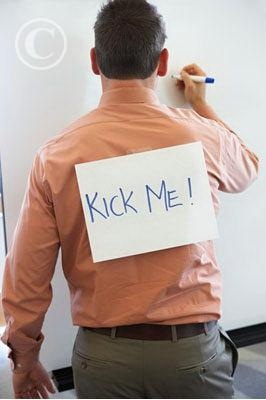 Easter
History of Easter
Catholic Church usually celebrates Easter in April. It is the springtime Christian festival, a very specific period of time for all the believers. At Easter we celebrate Christ’s Resurrection,  and His victory over death and sin. Easter egg is a symbol of new life. On Easter Sunday we meet our relatives for a festive breakfast. Kids get the sweets Easter Bunny had left them, and sometimes look for chocolate eggs hidden in the house. People wish one another “Happy Easter” (“Wesołego Alleluja” in Poland) and have an occasion to talk together, too. Easter Monday is celebrated by the Poles only. That day everyone can expect to be drenched with water, at least once. Generally speaking, Easter is a time of happiness and rebirth.
Easter in UK
Easter in the UK is all about age-old customs, mind-boggling folklore and traditional feasts. The observance of Easter in the UK is not a recent phenomenon. In fact, it has been in vogue even before the pre-Christian times. In order to honor the Anglo Saxon goddess, Eostre, Easter was observed in England even before Christianity spread its roots all over the continent. Easter is a day, which is celebrated to commemorate the rising of the Christ. The Easter celebrations in England are quite unlike the way it is celebrated in other parts of the world. Lent marks the beginning of Easter celebrations in England that falls on Ash Wednesday. The last three days before the beginning of Lent is known as Shrovetide, which is marked by huge celebrations. The Easter celebration, which extends over a period of 40 days, is a low-key affair here since the British people like to limit their celebrations to extensive prayer sessions. Nevertheless, feasting, games, fun and egg-hunt does make for an important part of their Easter observance too. Easter customs like egg rolling, performing Pace Egg plays, Morris dancing and display of Easter bunny form the major attractions of Easter celebrations in the UK. Read below to know more about the Easter traditions in England.
Simmel Cake’s recipe.
3/4 cup warm water (110 degrees F/45 degrees C)
3 tablespoons butter
1 tablespoon instant powdered milk
1/4 cup white sugar
3/8 teaspoon salt
1 egg
1 egg white
3 cups all-purpose flour
1 tablespoon active dry yeast
3/4 cup dried currants
1 teaspoon ground cinnamon
1 egg yolk
2 tablespoons water
1/2 cup confectioners' sugar
1/4 teaspoon vanilla extract
2 teaspoons milk
1. Put warm water, butter, skim milk powder, 1/4 cup sugar, salt, egg, egg white, flour, and yeast in bread maker and start on dough program.
When 5 minutes of kneading are left, add currants and cinnamon. Leave in machine till double.
Punch down on floured surface, cover, and let rest 10 minutes.
Shape into 12 balls and place in a greased 9 x 12 inch pan. Cover and let rise in a warm place till double, about 35-40 minutes.
Mix egg yolk and 2 tablespoons water. Brush on balls.
Bake at 190 degrees C for 20 minutes. Remove from pan immediately and cool on wire rack.
To make crosses: mix together confectioners' sugar, vanilla, and milk. Brush an X on each cooled bun.
St. George’s Day
St George's DayHistory
The earliest documented mention of St George in England comes from the venerable Bede (c. 673–735). He is also mentioned in ninth-century liturgy used at Durham Cathedral The will of Alfred the Great is said to refer to the saint, in a reference to the church of Fordington, Dorset. Certainly at Fordington a stone over the south door records the miraculous appearance of St George to lead crusaders into battle. Early (c 10th century) dedications of churches to St George are noted in England, for example at Fordingham, Dorset, at Thetford, Southwark and Doncaster. In 1222 The Synod of Oxford declared St. George's Day a feast day in the kingdom of England. Edward III (1327–1377) put his Order of the Garter (founded c. 1348) under the banner of St. George. This order is still the foremost order of knighthood in England and St George's Chapel at Windsor Castle was built by Edward IV and Henry VII in honour of the order. The badge of the Order shows Saint George on horseback slaying the dragon. Froissart observed the English invoking St. George as a battle cry on several occasions during the Hundred Years' War (1337–1453). Certain English soldiers displayed the pennon of St Georg. In his play Henry V, William Shakespeare famously invokes the Saint at Harfleur prior to the battle of Agincourt (1415): "Follow your spirit, and upon this charge Cry 'God for Harry, England, and Saint George!'" At Agincourt many believed they saw him fighting on the English side.
St George's Day was a major feast and national holiday in England on a par with Christmas from the early 15th century. The Cross of St George was flown in 1497 by John Cabot on his voyage to discover Newfoundland and later by Sir Francis Drake and Sir Walter Raleigh. In 1620 it was the flag that was flown by the Mayflower when the Pilgrim Fathers arrived in Plymouth Massachusetts.
St. George’s Day now
A traditional custom on St George's day is to wear a red rose in one's lapel, though this is no longer widely practiced. Another custom is to fly or adorn the St George's Cross flag in some way: pubs in particular can be seen on 23 April festooned with garlands of St George's crosses. It is customary for the hymn "Jerusalem" to be sung in cathedrals, churches and chapels on St George's Day, or on the Sunday closest to it. Traditional English foods and drink (e.g. afternoon tea) may be consumed.
There is a growing reaction to the recent indifference to St George's Day. Organizations such as English Heritage, and the Royal Society of Saint George (a non-political English national society founded in 1894) have been encouraging celebrations. There have also been calls to replace St George as patron saint of England, on the grounds that he was an obscure figure who had no direct connection with the country. However there is no obvious consensus as to whom to replace him with, though names suggested include Edmund the Martyr, Cuthbert of Lindisfarne, or Saint Alban, with the last having topped a BBC Radio 4 poll on the subject.
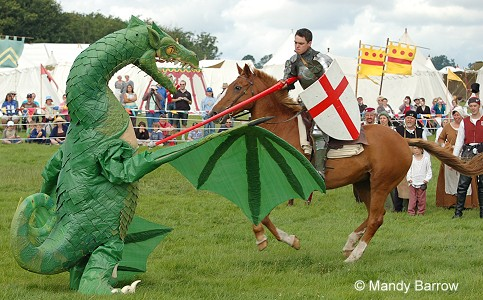 Recipe for Bakewell tart
Ingredients
For the pastry300g/10½oz plain flour, plus extra for dusting
125g/4½oz unsalted butter
30g/1oz sugar
1 free-range egg, plus 1 extra, beaten, to glaze
2 tbsp milk, to bind (if needed)
For the filling225g/8oz butter, softened
225g/8oz sugar
225g/8oz ground almonds
3 free-range eggs
1 lemon, finely grated zest only
50g/2oz plain flour
jar cherry jam
flaked almonds, for sprinkling
Preparation method
For the pastry, place the flour, butter, sugar and egg into a food processor and pulse to combine. If necessary, add a little milk to help bring the mixture together.
Turn the dough out onto a floured work surface and roll out until large enough to line a 26cm/10in tart tin. Carefully lift into the tin, then place into the fridge to chill for an hour.
Preheat the oven to 200C/400F/Gas 6.
Fill the tart case with a sheet of greaseproof paper weighed down with baking beans or rice. Bake the tart case blind in the oven for 15-20 minutes.
Remove the paper and beans and brush the pastry all over with beaten egg. Return to the oven for a further five minutes, until golden-brown. Remove from the oven and turn the oven temperature down to 180C/350F/Gas 4.
For the filling, beat the butter and sugar together in a bowl until pale and fluffy.
Mix in the ground almonds, then crack in the eggs one at a time, beating well between each addition - don't worry if the mixture begins to split, just add a little of the flour.
Fold in the lemon zest and the flour.
Technique: Zesting citrus fruit
Watch technique1:02 mins
Spread some of the jam generously across the base of the pastry, leaving a 2.5cm/1in gap around the edge.
Spread the filling mixture over the jam and sprinkle over the flaked almonds.
Transfer to the oven and bake for 20 minutes, or until set and golden-brown. Allow to cool in the tin before serving in slices.
Mother’s Day
History of Mother’s Day
The tradition to celebrate Mother's Day goes back to the ancient Greece. Amidst the fresh blooms of spring our ancient ancestors paid homage to the most notorious mother of mothers, Mother Nature. They organized festivities during which special offerings were being made to the honor of goddess Rhea, the mythological wife of god Cronus and mother of all gods. Romans also celebrated a similar holiday. In May they observed Hilaria during which all attention turned to goddess Cybele, a Roman equivalent of Rhea. Hilaria was a serious holiday and it lasted for three days from May 15th to May 18th.
Mother’s Day now
Mother's Day is celebrated in more than 40 countries around the world. In the US it is observed on the second Sunday in May, in respect with the Congress Act of 1914. In Poland it comes on a fixed date, May 26th. Most other countries, which have adopted the holiday, also prefer to celebrate it in May. Thus, the month of May, though the bearer of so many other holidays, is also the month of a mother giving us one more reason to call it the most beautiful month of the year.Our modern Mother's Day borrows richly from the Greek and Roman celebrations though not in a direct way. As was the case with a lot of other pagan holidays, it had been adopted by our Christian forefathers and named a "Day of the Mother of God, Mary". With time, there came a tradition, that in May everybody should make a pilgrimage back to his or her home parish to bow not only before the Mother of God but before his or her own mother as well.
Blueberry Muffins
Ingredients:
2 1/2 cups all-purpose flour
2 1/2 teaspoons baking powder
1/4 teaspoon salt
1/2 cup sugar 1 cup buttermilk
2 eggs, beaten
1/2 cup melted butter or margarine
1 1/2 cups fresh or frozen blueberries, rinsed
2 tablespoons all-purpose flour
Sugar for topping
Preparation:
Sift flour, baking powder, salt, and 1/2 cup sugar. Add buttermilk, beaten eggs, and melted butter; mix until dry ingredients are just moistened. Mix berries with 2 tablespoons of flour; fold berries into batter. Spoon batter into greased muffin pans, filling each muffin cup about 2/3 full. Sprinkle each with a little sugar. Bake at 200*C for 20 to 25 minutes. Makes 18 to 24 muffins.
Father’s Day
History
History of Father's Day Festival as seen today is not even a hundred years old. Some scholars opine that Father's Day history is much older than we actually believe it to be. They say that the custom of honoring dad's on a special day is over 4,000 Scholars believe that the origin of Father's Day is not a latest phenomenon, as many believe it to be. Rather they claim that the tradition of Father's Day can be traced in the ruins of Babylon. They have recorded that a young boy called Elmesu carved a Father's Day message on a card made out of clay nearly 4,000 years ago. Elmesu wished his Babylonian father good health and a long life. Though there is no record of what happened to Elmesu and his father but the tradition of celebrating Father's Day remained in several countries all over the world. years old.
Father’s Day now.
Father's Day in UK is celebrated in much the same way as it is celebrated in US. In UK too, Father's Day festival is celebrated on the third Sunday of June and therefore the date of the festival is never fixed. People celebrate the occasion by honoring their father and expressing affection for them by presenting popular gifts like cards, flowers, chocolates and neckties. Little children often give handmade gifts to their dad. Several clubs, schools and cultural societies in United Kingdom organize Fathers Day parties and get-togethers and provide people an opportunity to celebrate the day. Games and fun-filled add joy to such celebrations. It may also be noted that Father's Day festival has been commercialized in England to a great extent. Days before the festival marketers launch an aggressive advertising campaign to lure people and cash in on the sentimental value of the occasion. Though critics are very much against rude commercialization many people feel that marketing of the festival helps to create awareness about the day and therefore strengthen the bond of love shared between father and a child.
Recipe for Cheese Omellete.
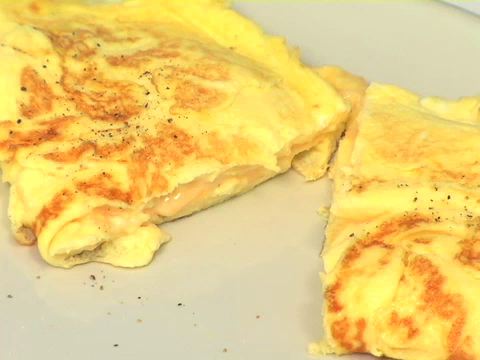 Cheese Omellete Ingredients 2 tbsp: Grated Cheese2 no: Eggs 1tbsp: ButterFreshly Ground Pepper SaltMethodBeat the eggs, salt and pepper together.
Pour into the pan. Cook until the eggs begin to set.
Sprinkle the cheese over in a straight line in the center.
Fold both sides, of the omelette to cover the cheese, overlapping one side over the other.
Flip the omelette, cook till set and serve.
The Notting Hill carnival
The Notting Hill CarnivalHistory
The roots of the Notting Hill Carnival come from two separate but connected strands. The Carnival began in January 1959 in St Pancras Town Hall as a response to the depressing state of race relations at the time; the UK's first widespread racial attacks (the Notting Hill race riots) had occurred the previous year. This carnival organized by Claudia Jones (a "Trini") who is widely recognized as 'the Mother of the Notting Hill Carnival', was a huge success, despite being held indoors. The other important strand was the "hippie" London Free School inspired festival that became the first organized outside event in August 1966. The prime mover was Rhaune Laslett, who was not aware of the indoor events when she first raised the idea. This was a more diverse Notting Hill event to promote cultural unity. A street party for neighbourhood children turned into a carnival procession when Russell Henderson's steel band (who had played at the earlier Claudia Jones events) went on a walkabout.
As the carnival had no permanent staff and head office, the Mangrove restaurant in Notting Hill, run by another Trinidadian, Frank Crichlow, came to function as an informal communication hub and office address for the carnival's organizers. By 1976, the event had become definitely Caribbean in flavour, with around 150,000 people attending. However, in that year and several subsequent years, the carnival was marred by riots, in which predominantly Caribbean youths fought with police — a target due to the continuous harassment the population felt they were under. During this period, there was considerable coverage of the disorder in the press, which some felt took an unfairly negative and one-sided view of the carnival. For a while it looked as if the event would be banned. Prince Charles was one of the few establishment figures who supported the event.
Halloween
History of Halloween
Halloween has its origins in the ancient Celtic festival known as Samhain (pronounced "sah-win"). The festival of Samhain is a celebration of the end of the harvest season in Gaelic culture. Samhain was a time used by the ancient pagans to take stock of supplies and prepare for winter. The ancient Gaels believed that on October 31, the boundaries between the worlds of the living and the dead overlapped and the deceased would come back to life and cause havoc such as sickness or damaged crops. The festival would frequently involve bonfires. It is believed that the fires attracted insects to the area which attracted bats to the area. These are additional attributes of the history of Halloween.Masks and consumes were worn in an attempt to mimic the evil spirits or appease them.
Halloween now
Halloween is a holiday celebrated on the night of October 31. Traditional activities include trick-or-treating, bonfires, costume parties, visiting "haunted houses" and carving jack-o-lanterns. Irish and Scottish immigrants carried versions of the tradition to North America in the nineteenth century. Other western countries embraced the holiday in the late twentieth century including Ireland, the United States, Canada, Puerto Rico and the United Kingdom as well as of Australia and New Zealand.
Trick-or-treating, is an activity for children on or around Halloween in which they proceed from house to house in costumes, asking for treats such as confectionery with the question, "Trick or treat?" The "trick" part of "trick or treat" is a threat to play a trick on the homeowner or his property if no treat is given. Trick-or-treating is one of the main traditions of Halloween. It has become socially expected that if one lives in a neighborhood with children one should purchase treats in preparation for trick-or-treaters.
Recipe for candy apple
Ingredients

    15 apples
    2 cups white sugar
    1 cup light corn syrup
    1 1/2 cups water
    8 drops red food coloring
    
Directions

    Lightly grease cookie sheets. Insert craft sticks into whole, stemmed apples.
    In a medium saucepan over medium-high heat, combine sugar, corn syrup and water. Heat to 300 to 310 degrees F (149 to 154 degrees C), or until a small amount of syrup dropped into cold water forms hard, brittle threads. Remove from heat and stir in food coloring.
    Holding apple by its stick, dip in syrup and remove and turn to coat evenly. Place on prepared sheets to harden.
Guy Fawkes Night
History
A group of men led by Robert Catesby, plotted to kill King James and blow up the Houses of Parliament, the place where the laws that governed England were made.

Guy Fawkes was given the job to keep watch over the barrels of gunpowder and to light the fuse. On the morning of 5th November, soldiers discovered Guy hidden in the cellar and arrested him. The trail of gunpowder at his feet would never be lit.

Guy Fawkes was taken to the Tower of London.He was tortured and questioned about the other plotters. To start with he didn't tell the soldiers anything about the plot. But, eventually he started to tell the truth.
Bonfire Night in England
Bonfire Night is celebrated all over the UK every 5th November. People in England:
-light huge bonfires,
-let off magnificent fireworks,
-burn an effigy (a homemade model of a man, like a scarecrow) and
-celebrate the fact the Parliament and James I were not blown sky high by Guy Fawkes.

In main town and cities, torch-lit processions are also popular on this night too. The procession leads to where the bonfire and firework displays are.
Parkin cake’s recipe
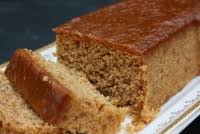 125g butter
175g black treacle
150ml milk
175g self-raising flour
175g medium oatmeal
125g dark muscovado sugar
2 level tsp ground ginger
1 medium egg, beaten
18cm square cake tin, lined with baking parchment
Place the butter, treacle and milk in a pan, and heat gently until butter has melted.Add the flour, oatmeal, sugar and ginger, then beat in the egg.Pour mixture into the lined tin and bake in the centre of a preheated oven at 160°C for 1 hour, or until the centre of the cake is just firm to the touch.Remove cake from the oven and leave it to cool in the tin for 15-20 minutes, then transfer it to a wire rack to cool completely.When the Parkin is cold, wrap it in clean baking parchment then foil, and keep it in a cool place for 3-4 days before eating.
St. Andrew’s Day
History of St. Andrew’s Day
Saint Andrew (who is believed to have later preached around the shores of the Black Sea), was an agile and hardy Galilean fisherman whose name means Strong and who also had good social skills. He brought the first foreigners to meet Jesus and shamed a large crowd of people into sharing their food with the people beside them. Today we might describe him as the Patron Saint of Social Networking. Having Saint Andrew as Scotland's Patron gave the country several advantages: because he was the brother of Saint Peter, founder of the Church, the Scots were able to appeal to the Pope in 1320 (The Declaration of Arbroath) for protection against the attempts of English kings to conquer the Scots. Traditionally, Scots also claimed that they were descended from the Scythians who lived on the shores of the Black Sea in what is now Romania and Bulgaria and were converted by Saint Andrew.
St. Andrew’s Day now
St Andrew's Day is often a celebration of general Scottishness with traditional food, music (especially bagpipes) and dancing.
In January 2007, the St Andrew's Day Bank Holiday (Scotland) Act was given royal assent, making 30 November (or the nearest Monday if a weekend) a bank holiday in Scotland. However, instead of being a full public holiday, it is a voluntary public holiday.
Christmas Day
History of Christmas Day
Many of our Christmas customs began long before Jesus was born. They came from earlier festivals which had nothing to do with the Christian church. Long time ago people had mid-winter festivals when the days were shortest and the sunlight weakest. They believed that their ceremonies would give the sun back its power. The Romans, for example, held the festival of Saturnalia around 25 December. They decorated their homes with evergreens to remind them of Saturn, their harvest god, to return the following spring.
Christmas Day now
Christmas is a truly magical season, bringing families and friends together to share the much loved customs and traditions which have been around for centuries. Most people are on holiday in the UK and stay at home with their family on Christmas day, the main day for Christmas celebrations in Britain.
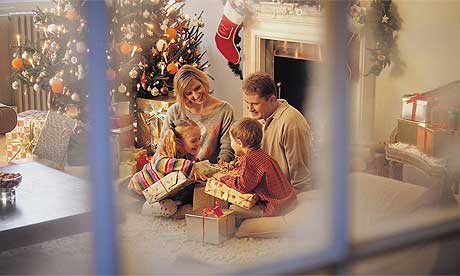 Recipe for Butter Pecan Shortbread Cookies
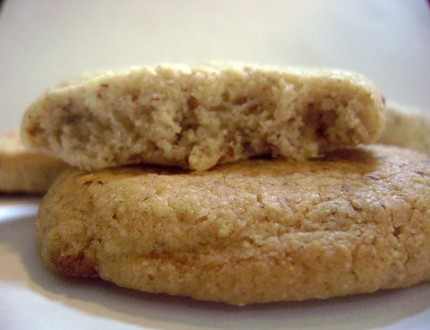 Ingredients
1 cup (250 mL) unsalted butter
1/2 cup (125 mL) light brown sugar
2 cups (500 mL) flour
1 cup (250 mL) ground pecans
2 tsp. (10 mL) vanilla
pinch of salt
Cooking Instructions
Preheat oven to 325 degrees F (160 degrees C). Line a cookie sheet with parchment paper.
In a large bowl with an electric mixer or a food processor, beat together butter and brown sugar until creamy. Add flour, ground pecans, vanilla and salt and beat just until it forms a smooth dough. Wrap dough in plastic wrap and refrigerate for 30 minutes to 1 hour to allow it to firm up just enough to shape.
By hand, roll dough into 1-inch (2-cm) balls. Place them on the prepared cookie sheet and flatten very slightly (to about 1/2-inch/1-cm thickness) with the bottom of a glass that has been dipped in flour to prevent the dough from sticking to the glass. (If you have a cookie stamp, you can use it to flatten the cookies instead of the glass.)
Place in the oven and bake for 25 to 30 minutes or until set and very lightly browned on the bottom. Remove from pan and let cool on a rack.
Wykonali:
Brzostek Piotr
Gacioch Oktawia
Kaczmarczyk Piotr
Mierzejek Maciej
Soliwoda Tobiasz
Stroner Artur 
Wiśniewski Piotr